Build the right soft skills for today and tomorrow.
Learn the professional skills needed to better relate to the people around you and move your career forward. Don’t worry if you miss a day — you can always catch up tomorrow.
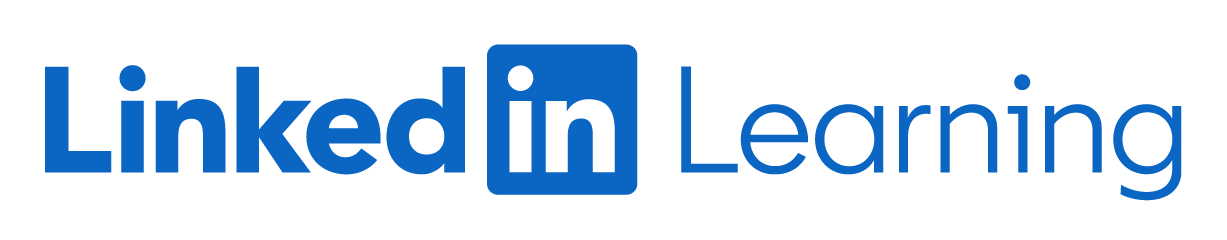 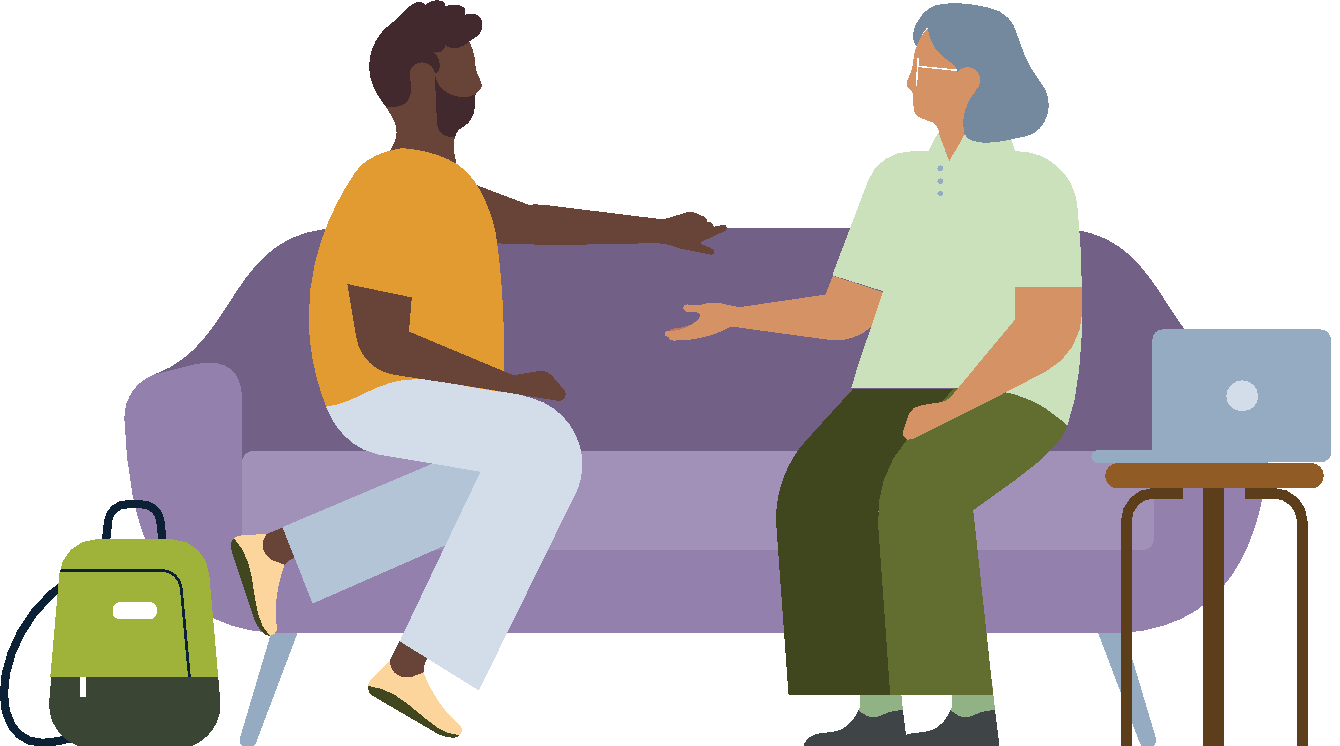